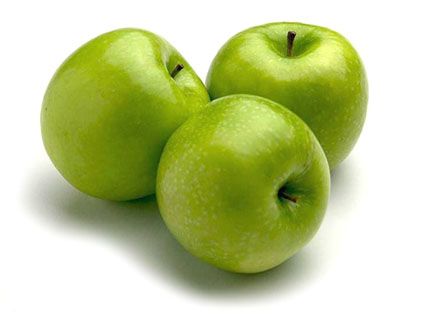 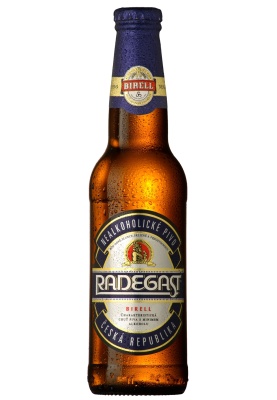 Třídění odpadů
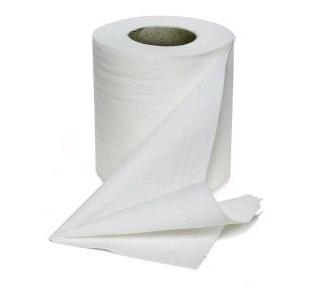 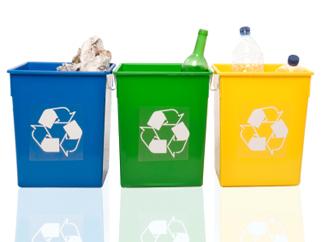 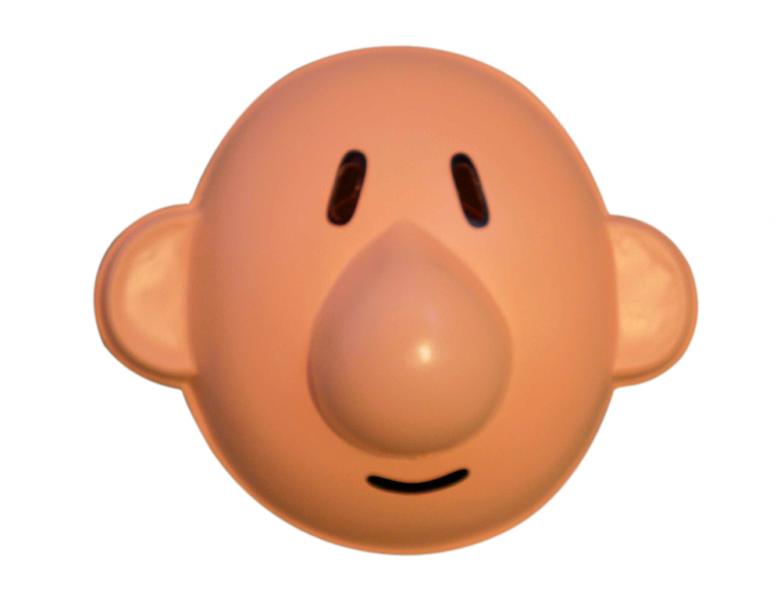 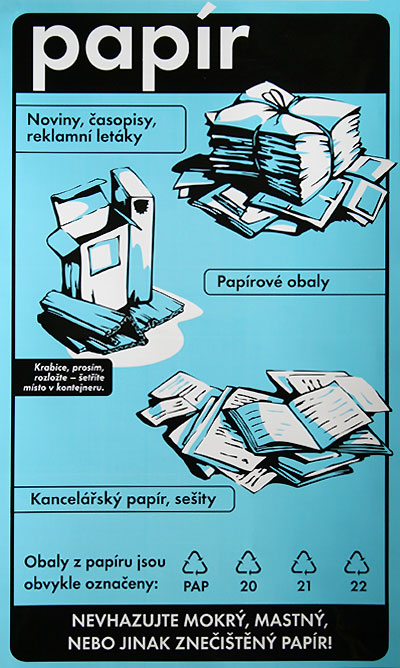 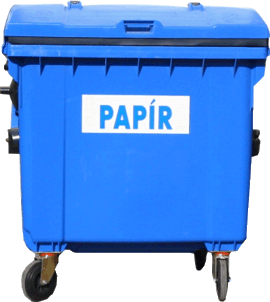 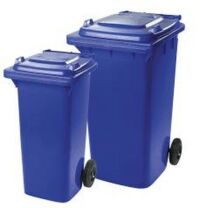 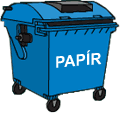 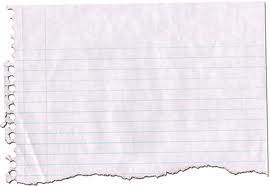 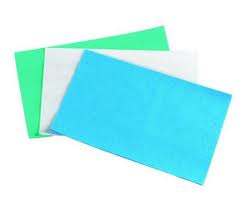 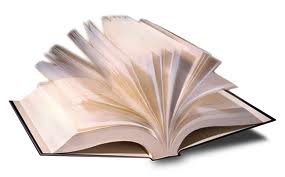 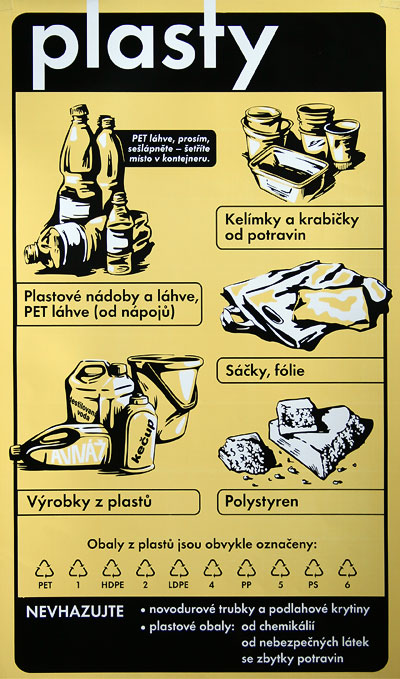 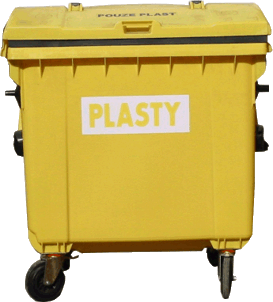 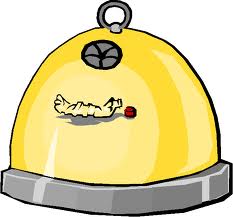 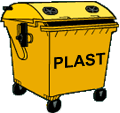 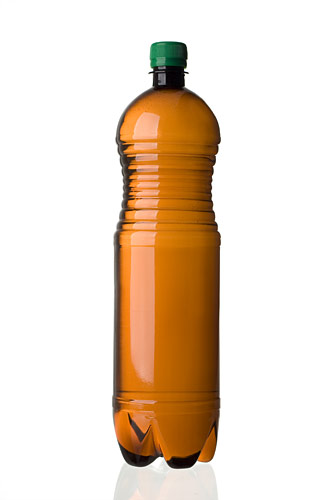 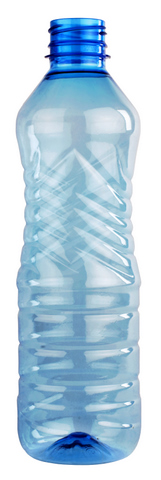 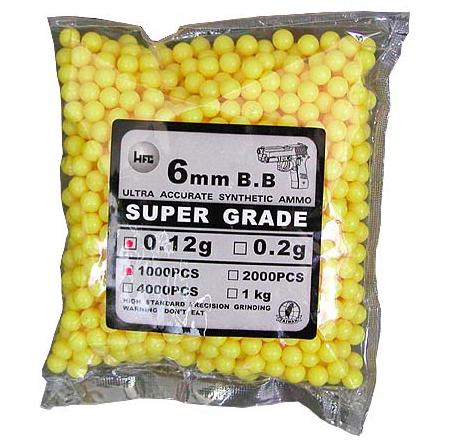 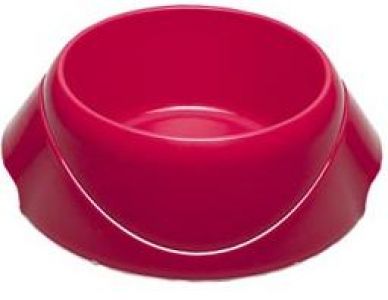 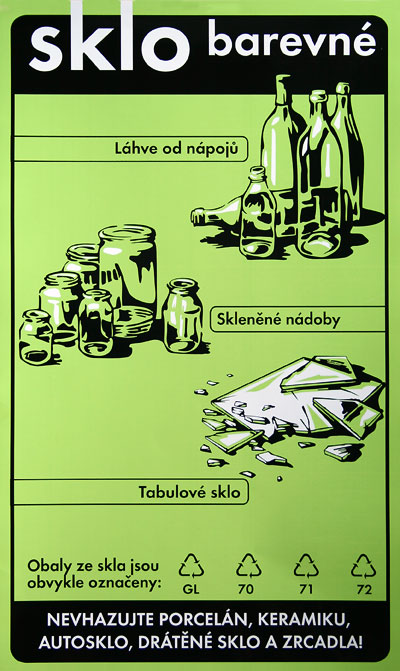 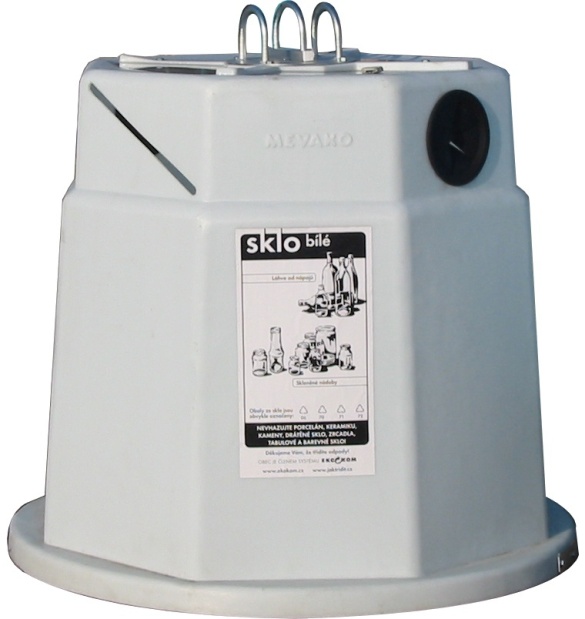 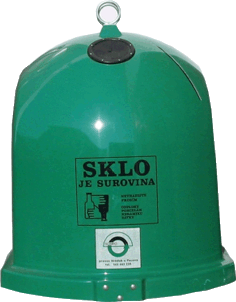 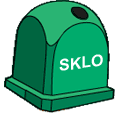 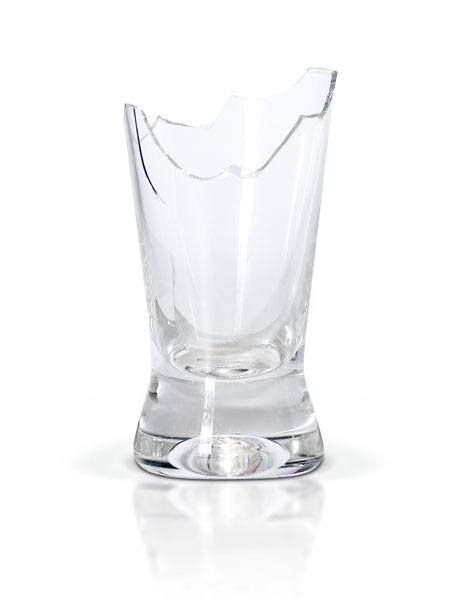 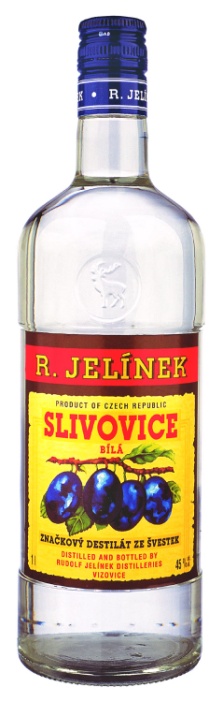 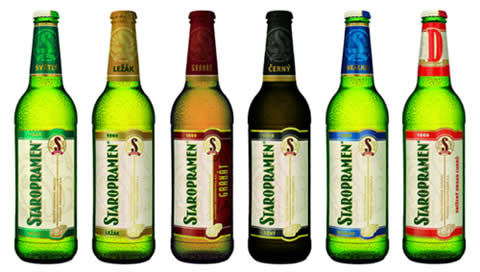 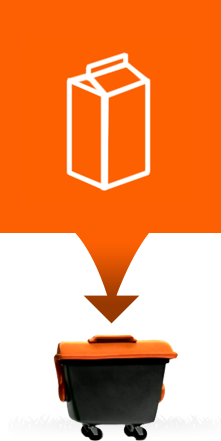 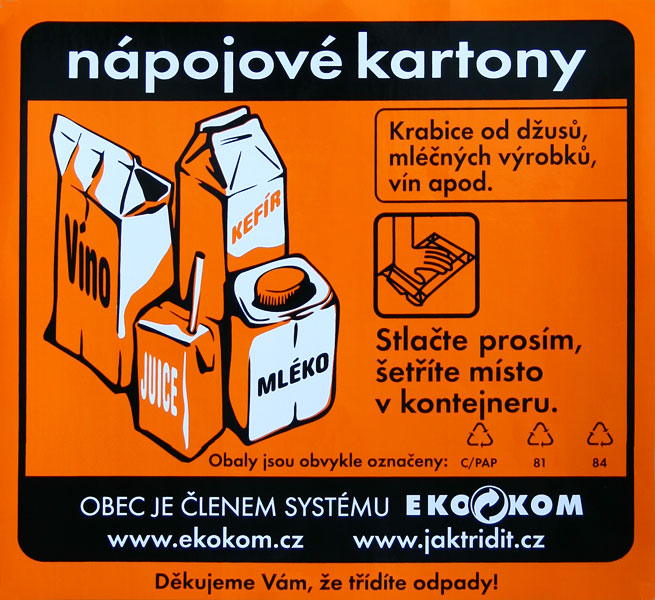 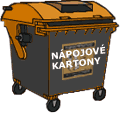 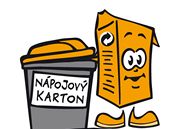 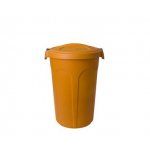 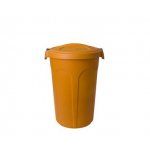 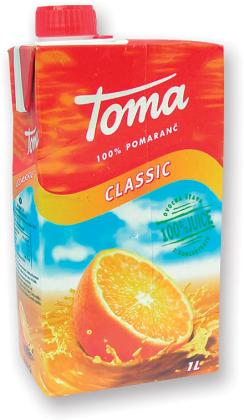 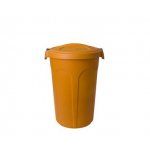 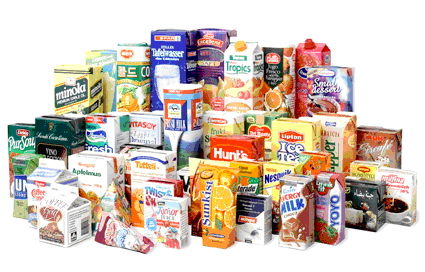 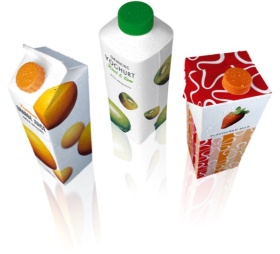 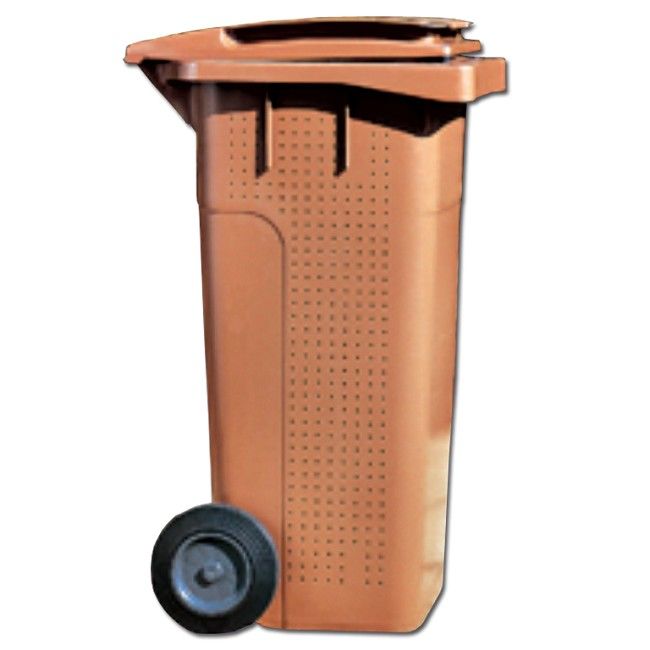 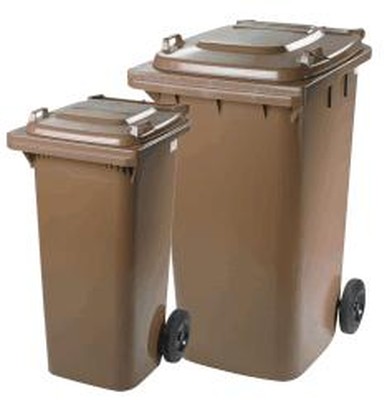 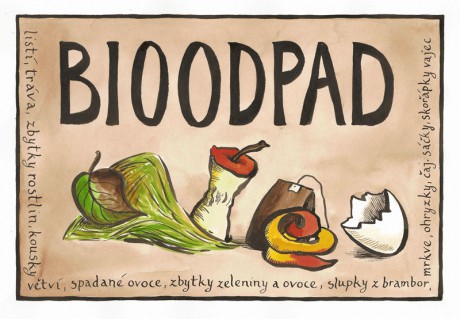 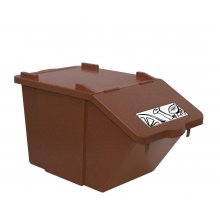 Bio
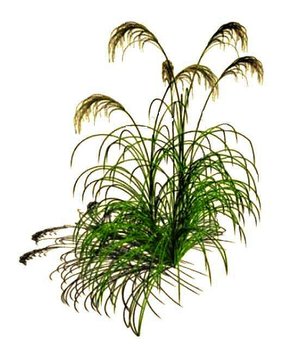 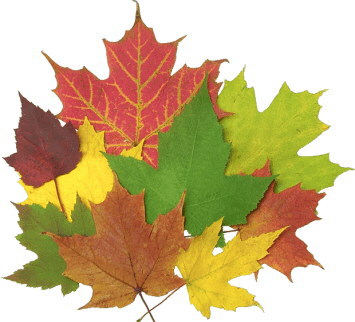 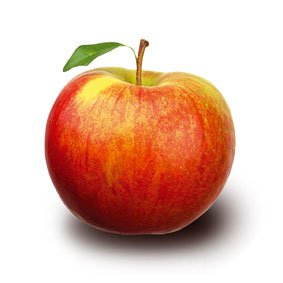 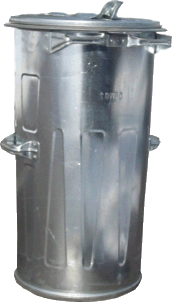 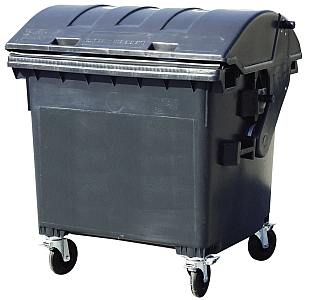 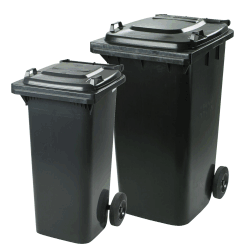 smíšený
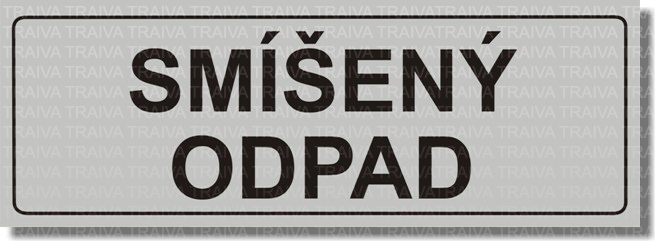 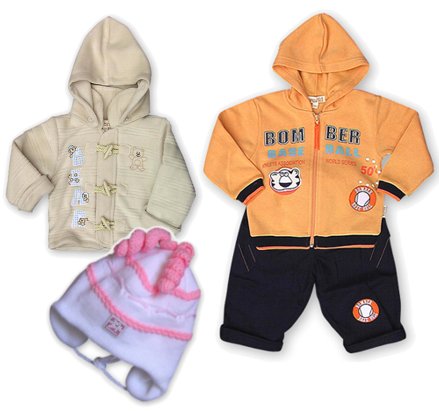 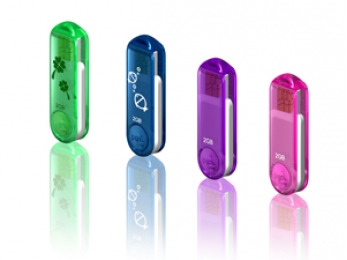 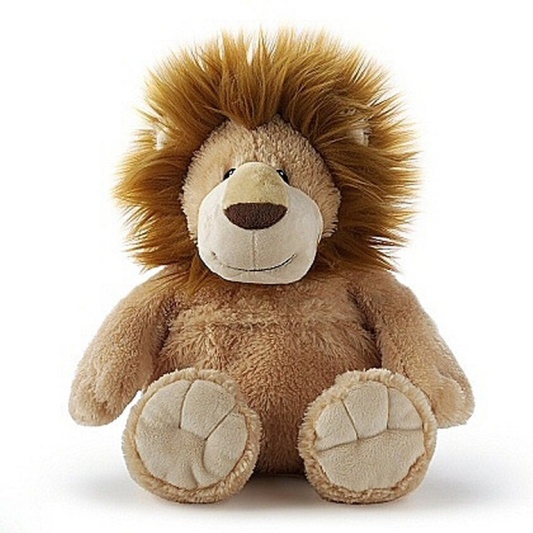 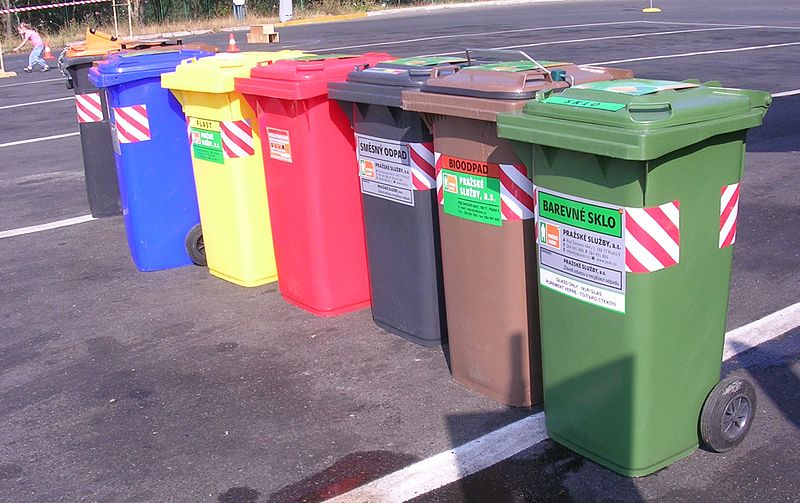 papír
Kartonové krabice
Víte co kam patří?
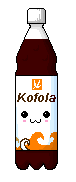 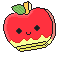 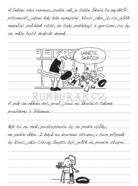 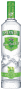 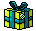 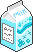 [Speaker Notes: 1111]
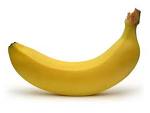 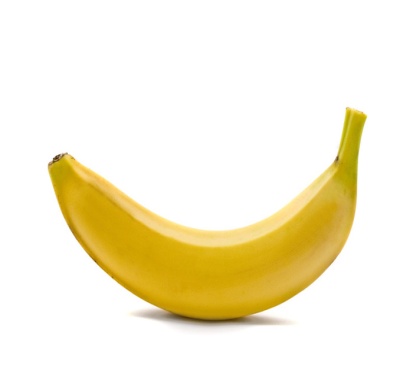 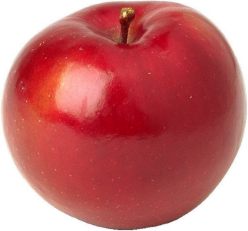 K   NE
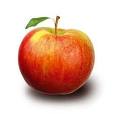 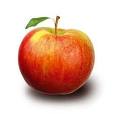 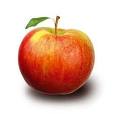 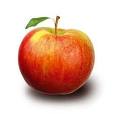 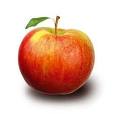 www.psipotreby.cz
www.pikselka.blog.cz
www.trideniodpadu.cz
www.promo-china.eu
www.Ugasfilms.cz
www.wikipedie.cz
www.nar.cz
www. fiftyfifty.cz
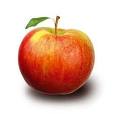 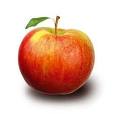 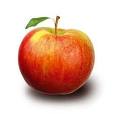 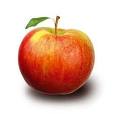 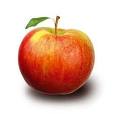 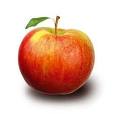 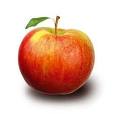 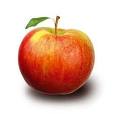 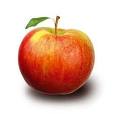